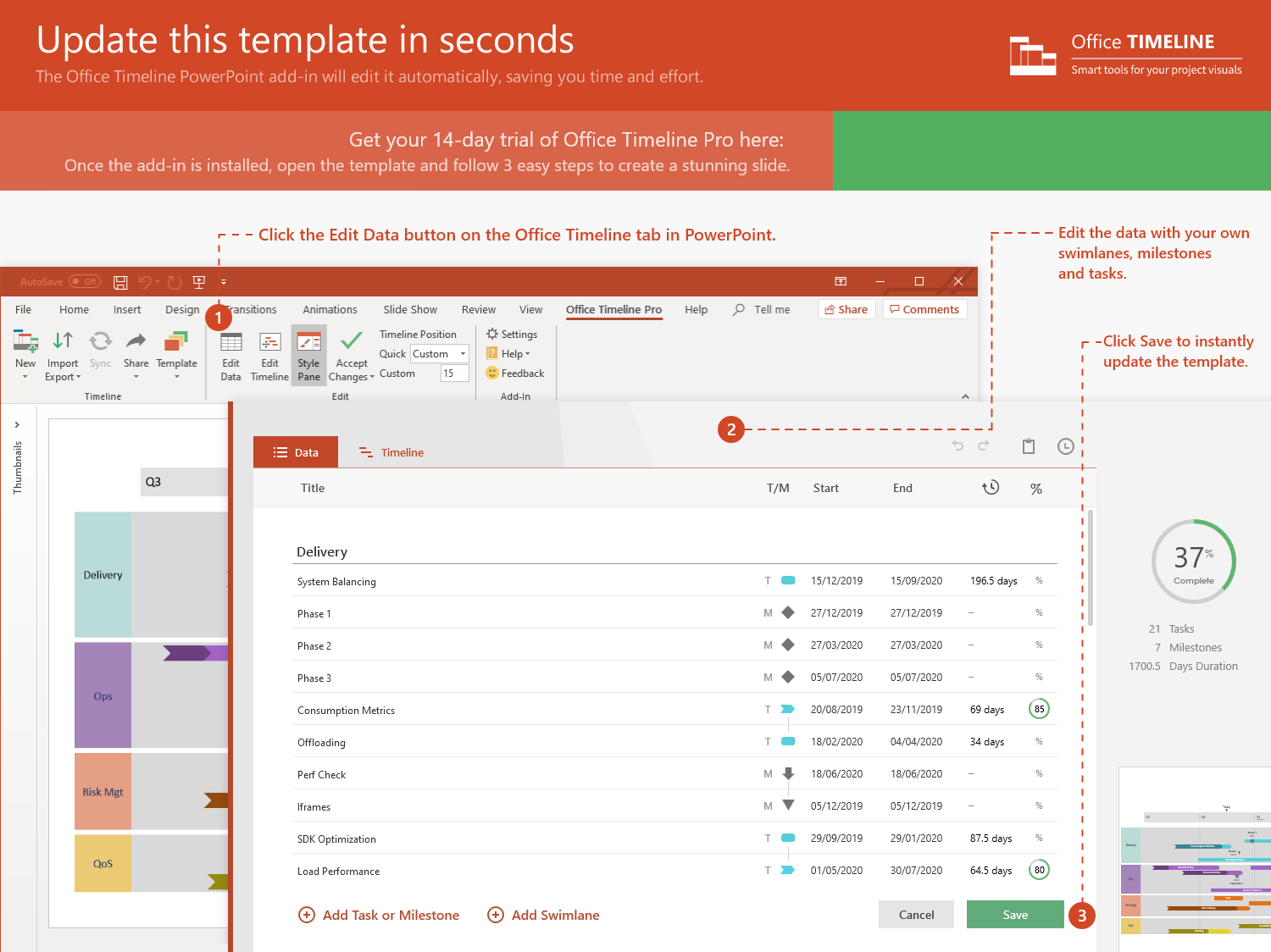 https://www.officetimeline.com/14-days-trial
Jan 27 - Jan 31
Feb 17 - Feb 21
Feb 21 - Feb 27
Feb 21 - Feb 27
Mar 10 - Mar 12
Feb 3 - Feb 10
Feb 7 - Feb 14
Feb 26 - Mar 6
Feb 28 - Mar 7
Mar 4 - Mar 7
Mar 17
Jan 21
Feb 17
Mar 20
Mar 4
2021
2021
Today
PC Image Analysis
3 days
PC Image Preparation
6 days
0%
Smartphone Image Preparation
5 days
0%
Optimization
3 days
0%
PC Image Test
5 days
0%
Smartphone Test
5 days
0%
PC Image Sign-Off
6 days
0%
Smartphone Image Sign-Off
5 days
0%
Documentation
2 days
0%
Helpdesk Training
3 days
0%
0%
Production
Day 1
6
11
16
21
26
31
36
41
46
51
56
Image Rolled Out
Image Approved
Project Approval
Project Hand-Off